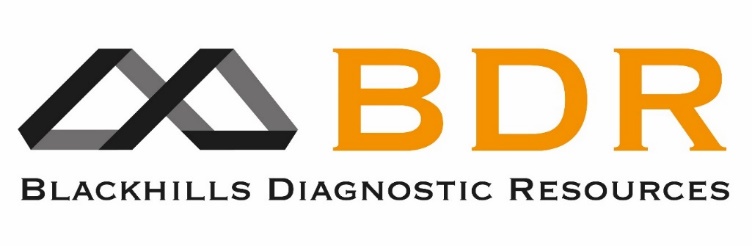 Genvinset® COVID-19 kit
October 2020
Intended use
General features
Detected genes
Workflow
Validated qPCR thermal-cyclers
Components
Reaction setup
Results interpretation and examples
2
Intended use
Qualitative detection of the novel coronavirus (SARS-CoV-19) ORF1ab and N genes. 

Auxiliary diagnosis of suspected coronavirus infection in relevant cases of pneumonia.
3
General features
Easy to use, labor and time saving.
Sample preservation buffer included, separately.
No RNA extraction optional: reduces de risk of exposure.
Multiplex detection of ORF1ab gene, N gene and Internal Control (IC).
Internal Control (IC) included in the lysis buffer to monitor false negatives.
Specimen type: throat swab and sputum.
Storage: -70ºC.
4
Detected genes
TARGET GENES
INTERNAL CONTROL
5
Workflow
Lysis buffer
Sample (with preservation medium)
Option A)
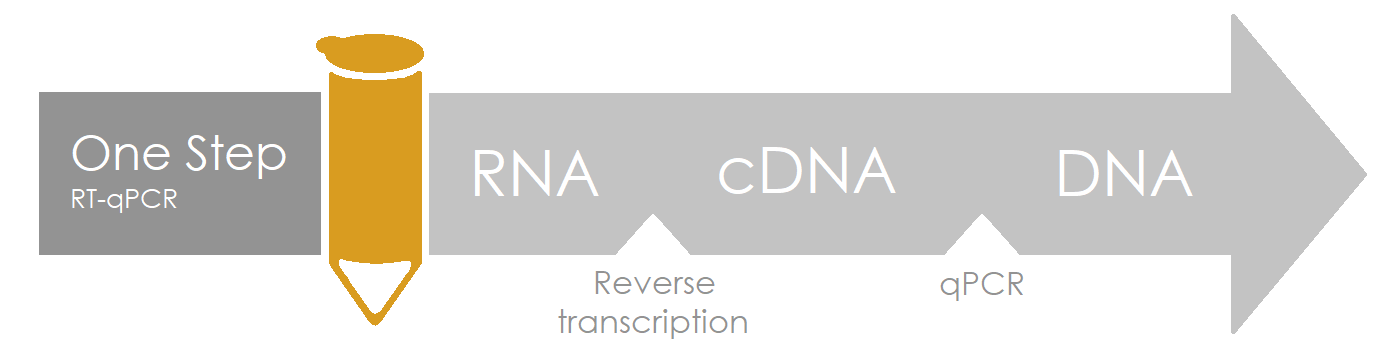 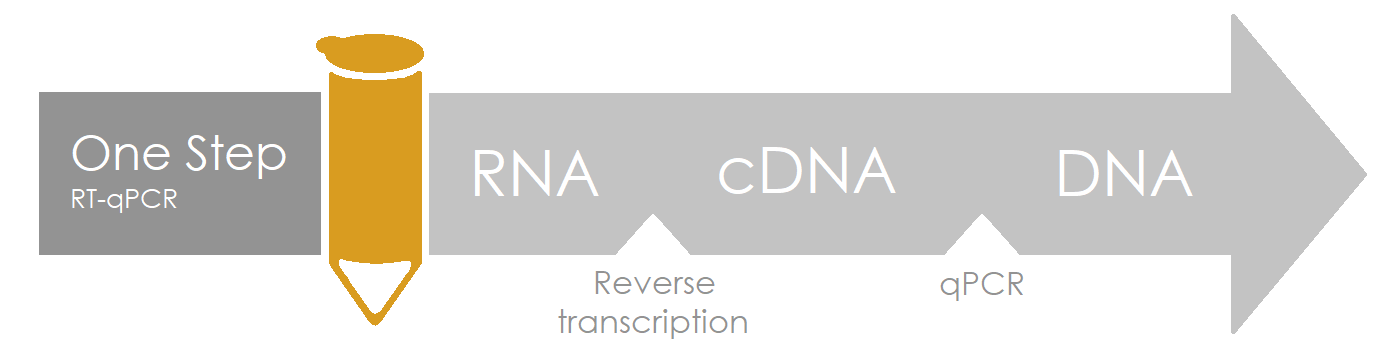 Lysis buffer
Option B)
Extracted RNA
STEP 2
STEP 2
STEP 1
STEP 1
RNA extraction reagents not included
6
Validated qPCR thermal-cyclers
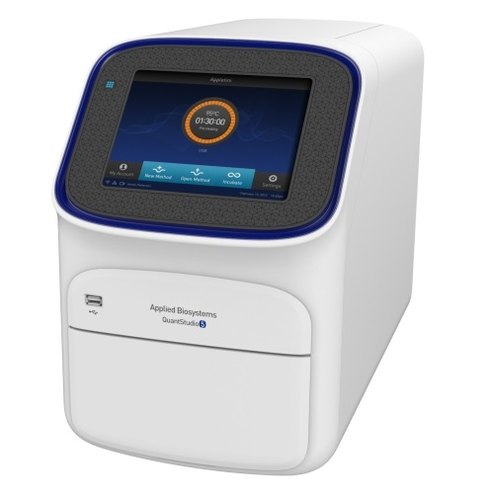 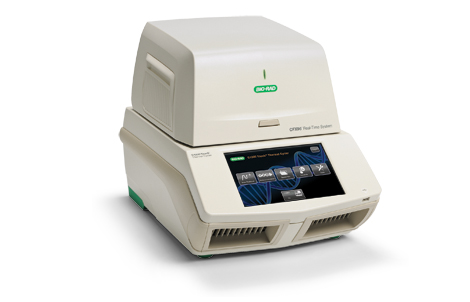 Thermo Scientific (ABI) QuantStudioTM 5 DX
Bio-Rad CFX96TM DX
6
Components
* Internal Control (IC) inside
7
Reaction setup
PCR Mix










33 µl RT-PCR Reagent
  2 µl Enzyme Mixture
35 µl/sample
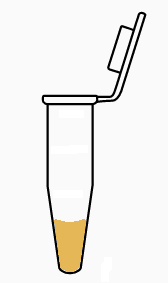 35 µl PCR Mix
10 µl sample (or NC or PC) 5 µl Lysis Buffer
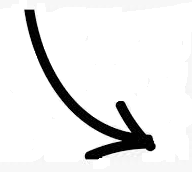 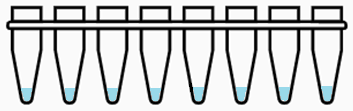 Total volume/reaction: 50 µl
8
Results interpretation and examples
Detection of ORF1ab gene (FAM), N gene (CY5) and Internal Control (HEX/VIC) in one tube at the same time.
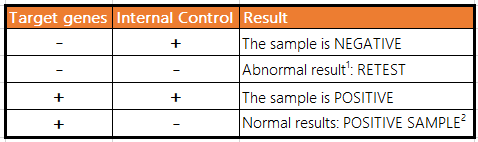 Possible causes: existence of inhibitors in the PCR process. 2. Elevated RNA concentrations could inhibit the amplification of IC, resulting in weak or negative results.
9
Results interpretation and examples
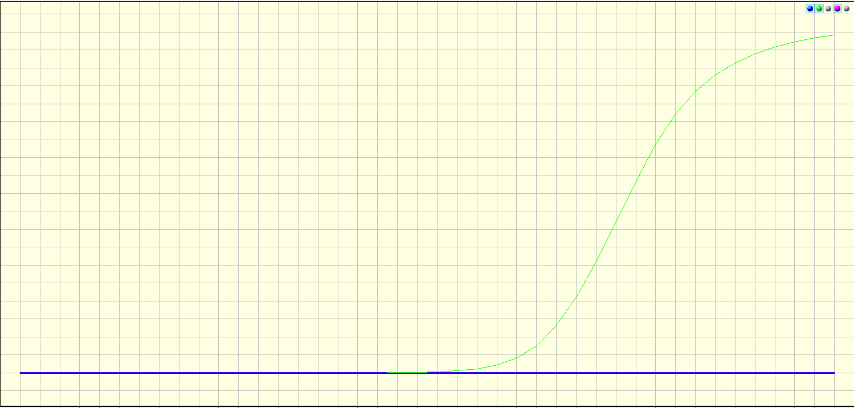 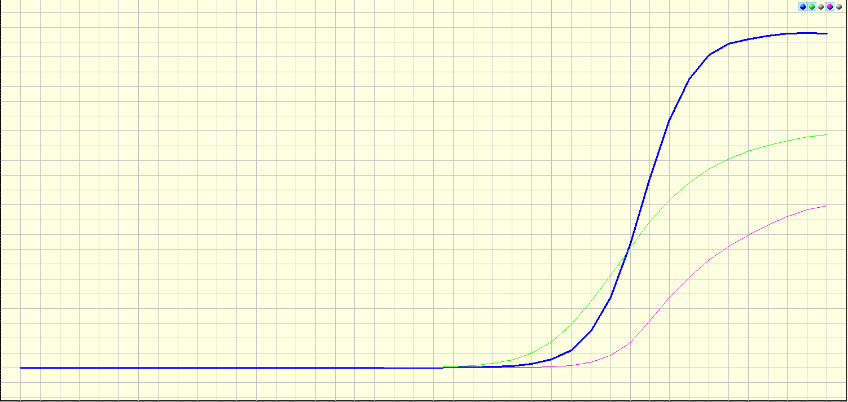 Without RNA extraction (just buffer lysis):
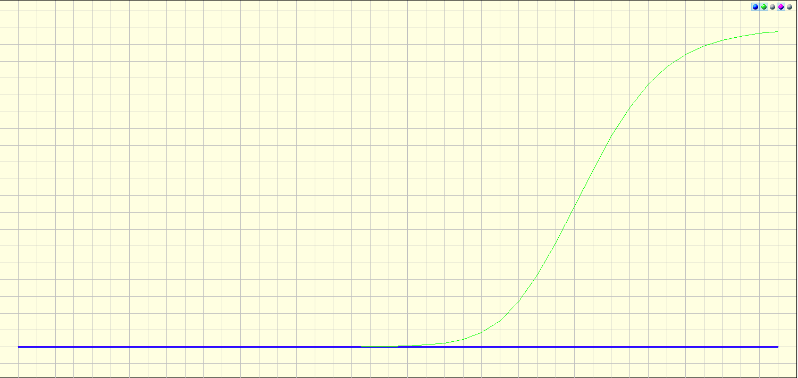 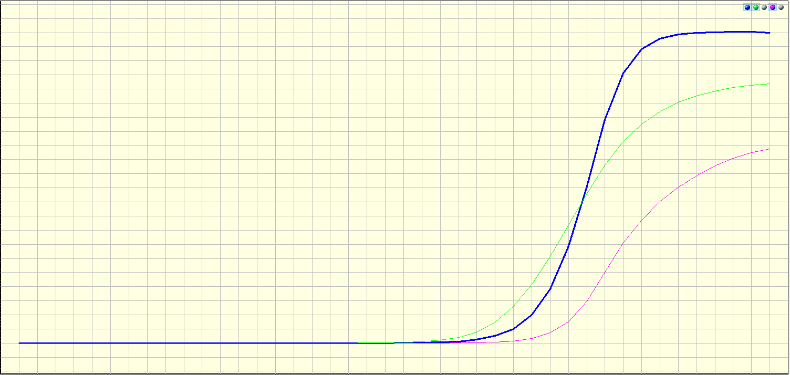 With RNA extraction:
Internal Control
ORF1ab gene
N gene
10
Contact information
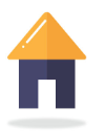 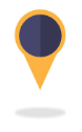 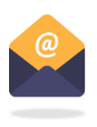 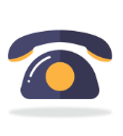 Blackhills Diagnostic Resources S.L.U.
Camino del Pilón 86, casa 7, local
50011 Zaragoza (SPAIN)

+34 976 094 603
www.bdrdiagnostics.com
info@bdrdiagnostics.com
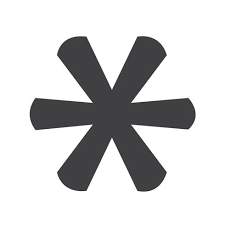